Welcome to
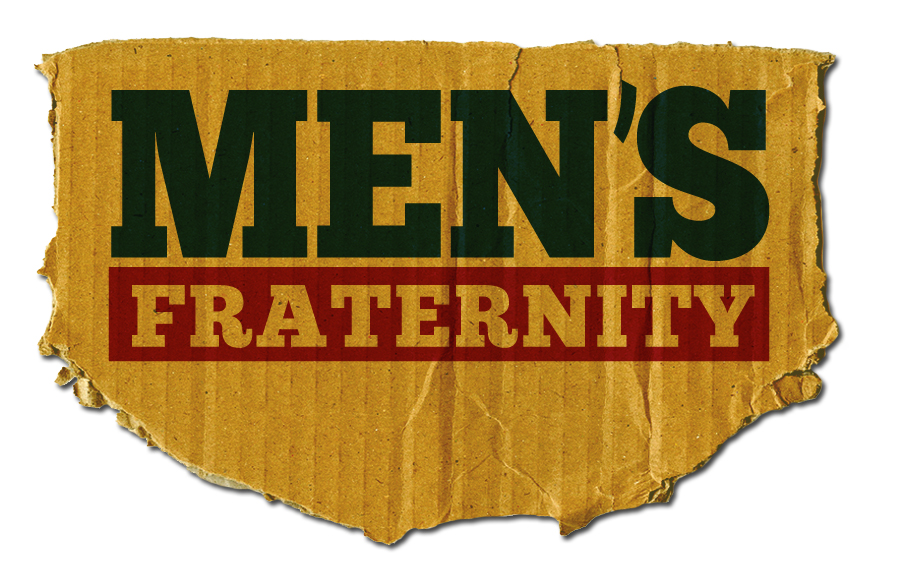 Session Twelve
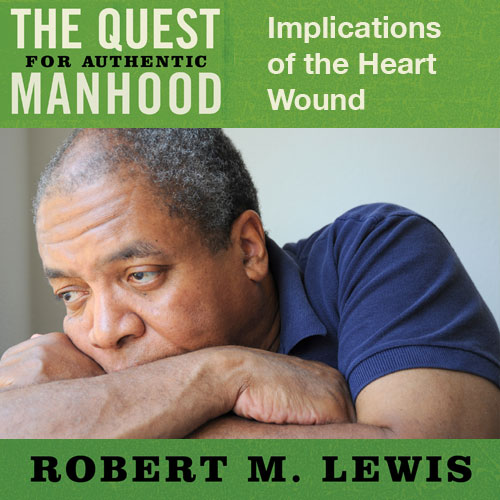 Heart Wound Defined
We are all fallen and flawed 
creatures, at odds by nature with our Creator and each other.
“We started out bad, 
being born with evil natures.”

Ephesians 2:3
“There is none righteous, not even one; there is none who understands, there is none who seeks for God; all have turned aside, together they have become useless.  There is none who does good, there is not even one.”

Romans 3:10-12
Pain that Flows
We are born separated from God.

Remember that you were separated
from Christ… having no hope and 
without God in the world.
Ephesians 2:12
Pain that Flows
We are bound to a life of futility.

“I have seen all the works which have been
done under the sun, and behold, all is
vanity and striving after the wind.”
Ecclesiastes 1:14
Pain that Flows
We are enslaved to a corrupt nature.

“Man is born for trouble, 
as sparks fly upward.”
Job 5:7
Pain that Flows
We are bent to do evil.

“But when you follow our own wrong 
inclinations, your lives will produce these evil 
results: impure thoughts, eagerness for lustful 
pleasure, idolatry, hatred and fighting, jealousy 
and anger, constant effort to get the best for 
yourself, complaints, and criticisms, the feeling 
that everyone else is wrong except those in 
your little group– and there will be envy, 
murder, drunken-ness, wild parties, and all 
that sort of thing.”
Galatians 5:19-21a
In the Old Testament
“Hear the word of the Lord, O sons of Israel, for 
the Lord has a case against the inhabitants of 
the land, because there is no faithfulness or 
kindness or knowledge of God in the land.  
There is swearing, deception, murder, stealing 
and adultery.  They employ violence so that 
bloodshed follows bloodshed. Therefore, the 
land mourns and everyone who lives in it 
languishes along with the beasts of the field 
and the birds of the sky; and also the fish of 
the sea disappear.  Yet let no one find fault, 
and let none offer reproof.  They have gone 
deep in depravity…”
Hosea 4:1-4a, 9:9a
In the New Testament
“And just as they did not see fit to acknowledge 
God any longer, God gave them over to a depraved 
mind, to do those things which are not proper, 
being filled with all unrighteousness, wickedness, 
greed, evil; full of envy, murder, strife, deceit, 
malice; They are gossips, slanderers, haters of 
God, insolent, arrogant, boastful, inventors of evil, 
disobedient to parents, without understanding, 
untrustworthy, unloving, unmerciful; and although 
they know the ordinance of God, that those who 
practice such things are worthy of death, they not 
only do the same, but also give heart approval to 
those who practice them.”
Romans 1:28-32
Implications, Generally
Depravity means we are all dysfunctional by nature.
Depravity means most of my real problems are “in me” not “out there”.
“Then the Lord called to the man and said to 
him, ‘Where are you?’  And he said, ‘I heard the 
sound of Thee in the garden and I was afraid 
because I was naked, so I hid myself.’  And He 
said, ‘Who told you that you were naked?  Have 
you eaten from the tree of which I commanded 
you not to eat?’ And the man said, ‘The woman 
whom Thou gavest to be with me, she gave me 
from the tree and I ate.’  Then the Lord God said 
to the woman, ‘What is this you have done?’  
And the woman said, ‘The serpent deceived me, 
and I ate.’”
Genesis 3:9-13
Implications, Generally
Depravity cannot be eradicated by education, a better environment, self understanding, or willpower.  We must be saved from depravity.
“You must be born again.”

John 3:7
Implications, Generally
Depravity can wear all kinds of sophisticated masks to hide itself: The Education Mask; The Personality Mask; The Rule-Keeper Mask; The Religious Mask.
“Woe to you, scribes and Pharisees, 
hypocrites!  For you clean the outside of 
the cup and of the dish, but inside you are 
full of robbery and self-indulgence.”

“Woe to you, scribes and Pharisees, 
hypocrites!  For you are like white-washed 
tombs which on the outside appear 
beautiful, but inside they are full of dead 
men’s bones and all uncleanness.”

Matthew 23:25, 27
Implications, Generally
Depravity means we must not trust ourselves alone.
“There is a way which seems right to a 
man, but its end is the way of death.”

Proverbs 14:12
Implications, Generally
Admitting my depravity is the first step to finding a real relationship with God.
“Blessed are the poor in spirit, for 
theirs is the kingdom of heaven.”

Matthew 5:3
Implications, Generally
Progress in authentic manhood will parallel my growing understanding of the depth and extent of my depravity.
“Jesus came into the world to 
save sinners, among whom 
I am the foremost of all.”

1 Timothy 1:15
Implications, Specifically
Depravity means men have a natural tendency to avoid domestic responsibility.
Depravity means men have a tendency to rule harshly over women and children.
“Your desire shall be for your husband 
and he shall rule over you.”

Genesis 3:16
“And fathers, do not provoke your children to anger; but bring them up in the discipline and instruction of the Lord.”

Ephesians 6:4
Implications, Specifically
Depravity means men tent to get lost in their careers and personal pursuits and ignore God’s greater purposes for their lives.
“I enlarged my works… I increased houses, 
pools, gardens… I collected for myself silver 
and gold and the pleasures of men… All 
that my eyes desired, I did not refuse 
them… Then I considered all my activities 
and behold, all was vanity and empty.”

Ecclesiastes 2:4-11